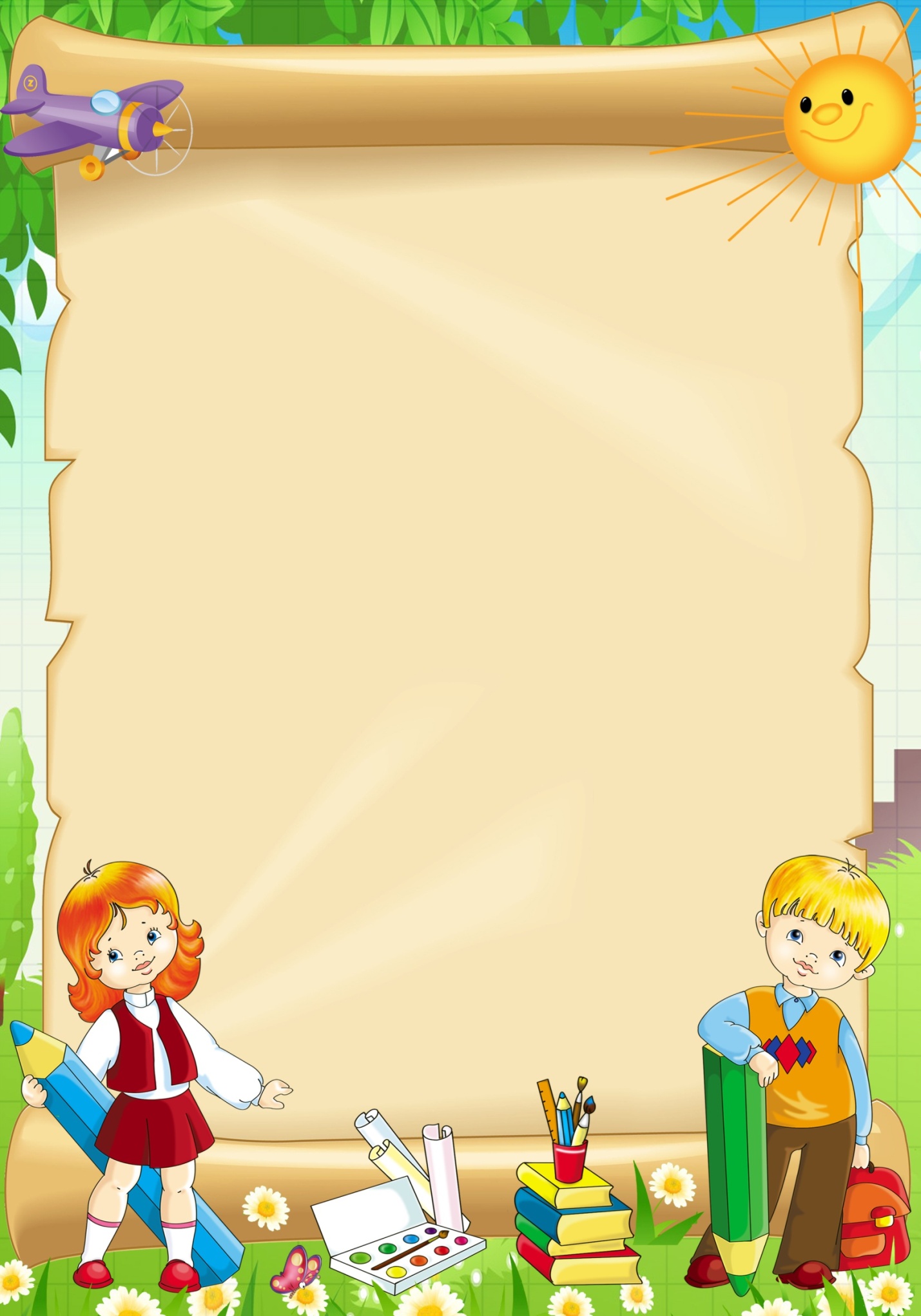 РЕЧЕВАЯ
 ГОТОВНОСТЬ
 К ШКОЛЕ
учитель-дефектолог
Н.А.Господарчук
Развитие 
речи
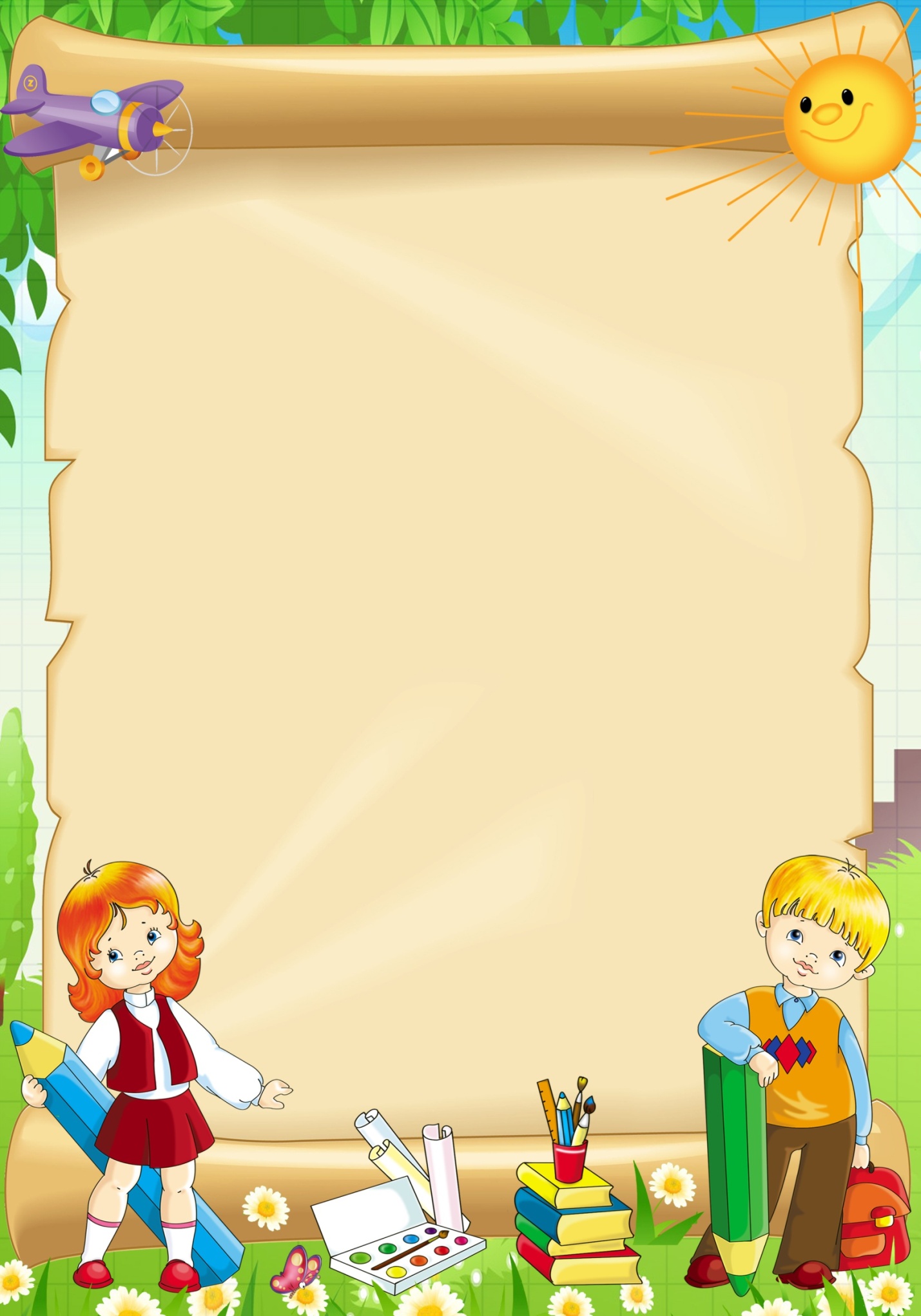 Составлять предложения из 3-4 слов.(например, составлять предложения из предложенных слов: рисунок, девочка, рисовать, краски;
Образовывать новые словосочетания (например: шапка из меха-меховая шапка)
Составлять рассказы по одной картинке, по серии картинок.
Уметь давать краткое описание картинкам, животным или предметам.(например: «Медведь большой, покрыт шерстью, живет в лесу, любит мед.)
Выразительно исполнять стихи, с разной интонацией передавать строки, содержащие радость, восхищение, грусть и т.д.
ВНИМАНИЕ
 И 
ПАМЯТЬ
Запоминать 8-10 простых картинок.
Запоминать считалочки.
Запоминать скороговорки(например: «Цыпленок с курицей пьют чай на улице»).
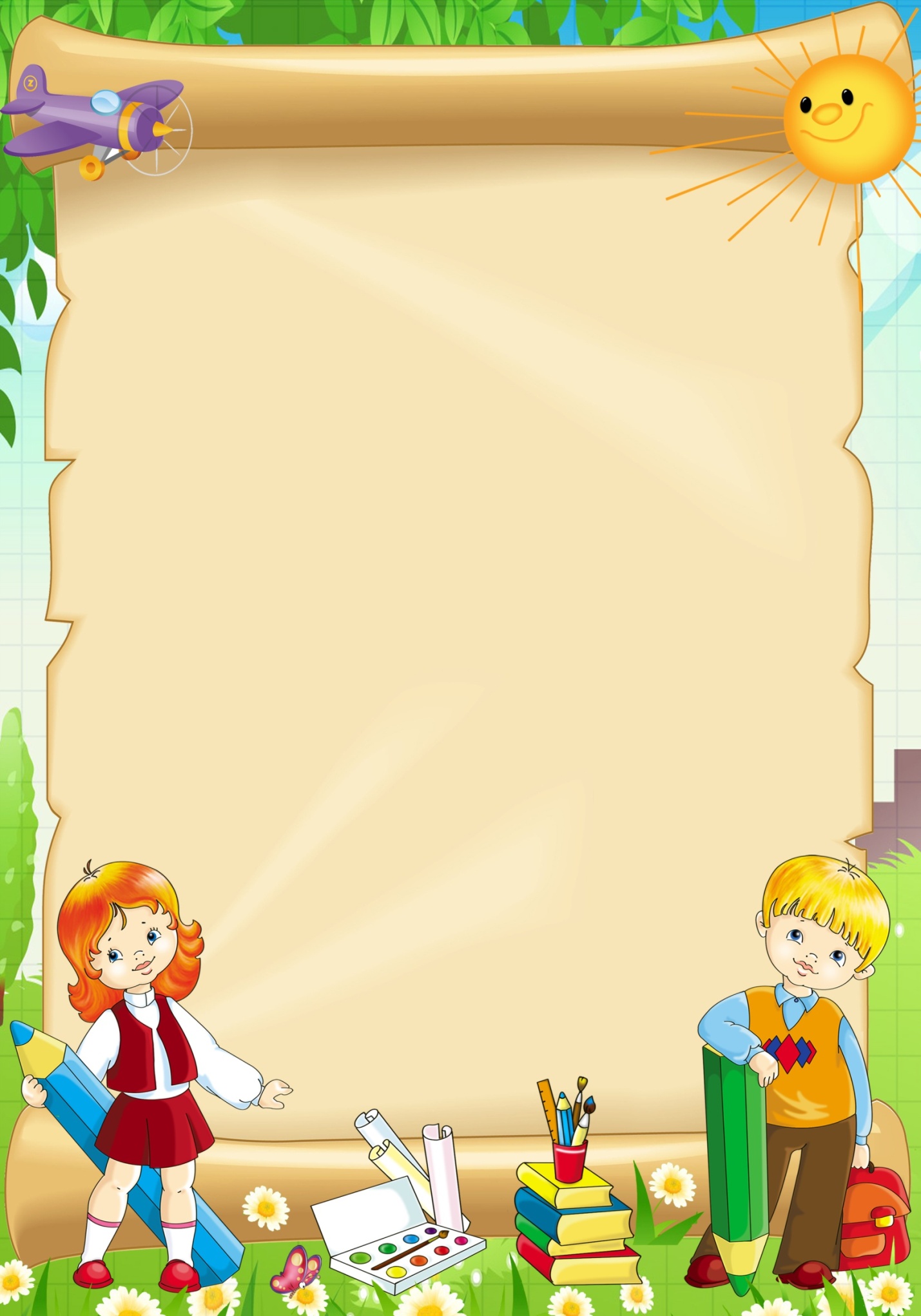 МЕЛ
Запоминать фразы (например: «Юля и Оля рисуют цветными карандашами»).
Рассказать по памяти рассказы, сказки, стихи, содержание картинок.
Повторять в точности текст, состоящий из 3-4 предложений.
МЕЛКАЯ
 МОТОРИКА
Регулировать силу нажима на карандаш и кисть.
Изменять направление движения руки в зависимости от формы изображенного предмета.
Располагать изображение на всем листе или в заданных пределах: на одной линии, на широкой полосе.
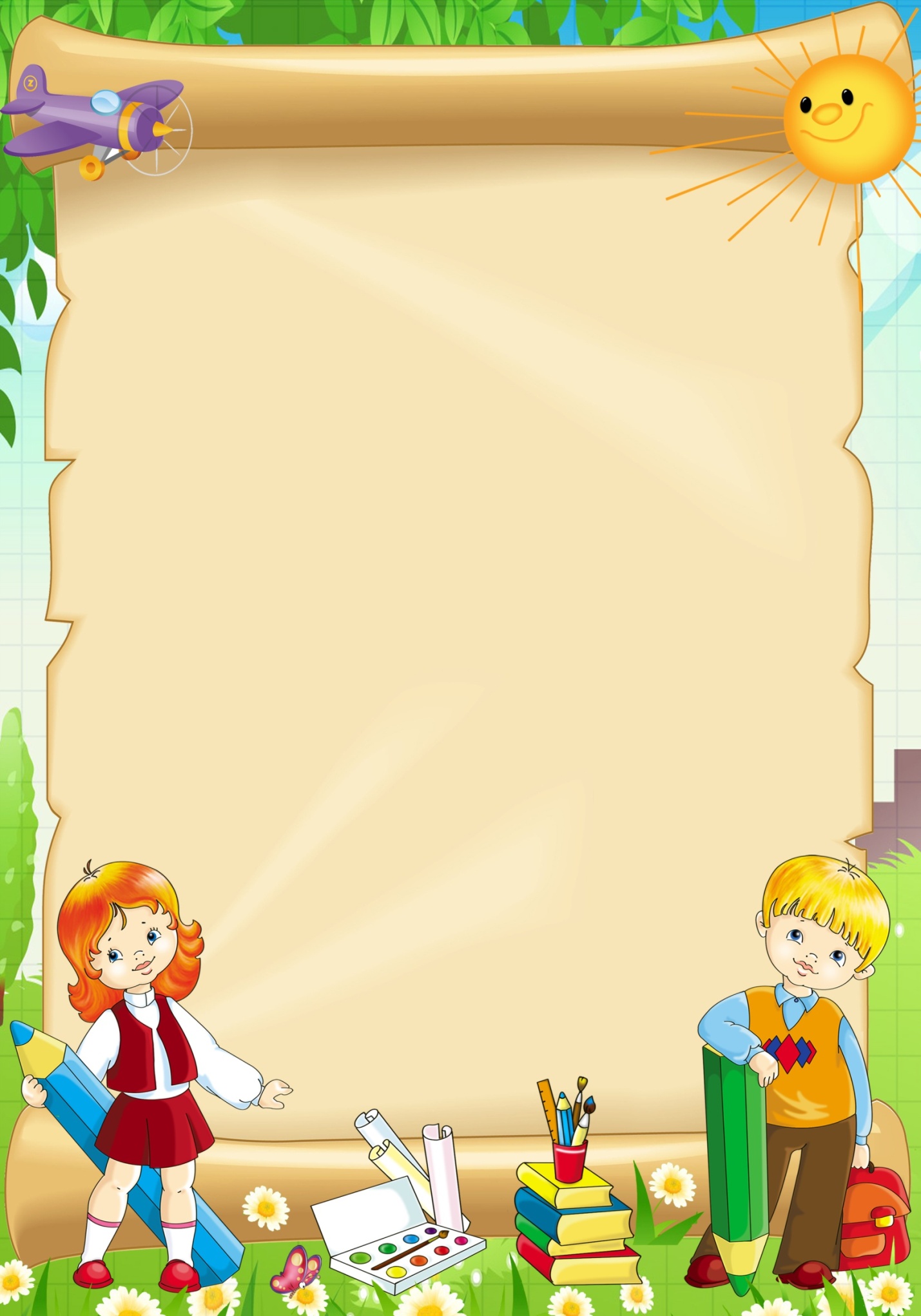 Штриховать рисунки, не выходя за их контуры.
Аккуратно раскрашивать сложные рисунки.
Ориентироваться в тетради в клетку.
Лепить простые поделки из пластилина.
Складывать разрезные картинки.